GIỚI THIỆU CUỐN SÁCH CỦA ĐỒNG CHÍ TỔNG BÍ THƯ NGUYỄN PHÚ TRỌNG“Kiên quyết, kiên trì đấu tranh PCTNTC, góp phần xây dựng Đảng và Nhà nước ta ngày càng trong sạch, vững mạnh”
TS. Nguyễn Thái Học
Phó Trưởng Ban Nội chính Trung ương
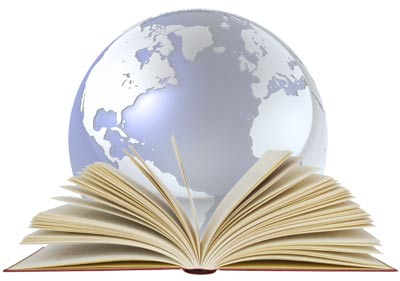 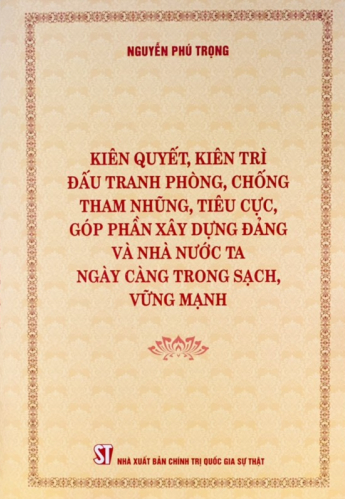 GIỚI THIỆU CUỐN SÁCH CỦA
 ĐỒNG CHÍ TỔNG BÍ THƯ NGUYỄN PHÚ TRỌNG
Giá trị và nội dung cốt lõi của 
Cuốn sách
Những 
điểm mới 
ấn tượng của 
Cuốn sách
Bố cục của
 Cuốn sách
Vì sao phải biên soạn, xuất bản Cuốn sách
Quá trình biên soạn, xuất bản Cuốn sách
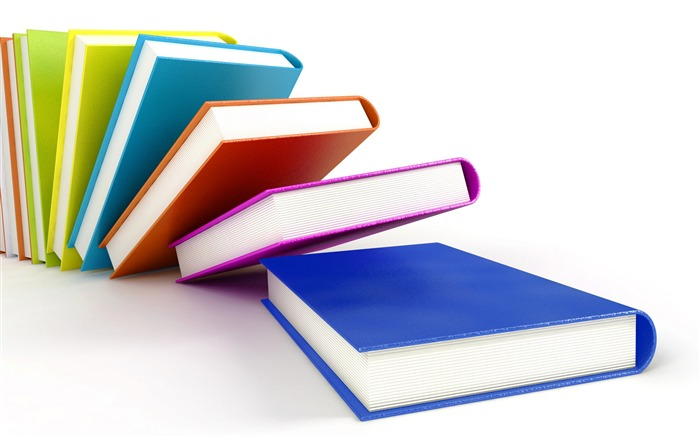 1. Xuất phát từ kết quả đấu tranh PCTNTC thời gian qua, nhất là từ khi thành lập BCĐ trực thuộc BCT, do TBT làm TB: “Tham nhũng từng bước được ngăn chặn, đẩy lùi, có chiều hướng thuyên giảm”; đấu tranh PCTNTC đã “trở thành phong trào, xu thế không thể đảo ngược”; niềm tin của CB, ĐV và ND ngày càng tăng.
I. VÌ SAO BNCTW
 ĐỀ XUẤT BIÊN SOẠN, XUẤT BẢN CUỐN SÁCH
2. Qua nhiều lần tổng kết về công tác PCTNTC đã đúc rút những bài học kinh nghiệm quý có thể khái quát thành lý luận để định hướng hoạt động trong thời gian tới.
3. Xuất phát từ yêu cầu, nhiệm vụ PCTNTC trong tình hình mới, nhằm trả lời các câu hỏi của CB, ĐV, ND: đấu tranh PCTNTC có điểm dừng không? khi đ/c Nguyễn Phú Trọng không làm TBT nữa thì cuộc đấu tranh chống TNTC có tiếp tục không?
I. VÌ SAO BNCTW
 ĐỀ XUẤT BIÊN SOẠN, XUẤT BẢN CUỐN SÁCH
4. Vai trò lãnh đạo, chỉ đạo của đồng chí TBT, Trưởng BCĐ, với nhiều cách làm sáng tạo, khoa học, bài bản, chắc chắn; nhiều quan điểm, tư tưởng chỉ đạo PCTNTC đã được khẳng định, phát huy hiệu quả trên thực tế, được cụ thể hóa, thể chế hóa thành các quy định của Đảng, pháp luật của Nhà nước
5. Thực hiện Chương trình công tác năm 2022 của BCĐ.
1. Ban hành kế hoạch (29/4/2022), thành lập Tổ biên soạn (gồm 15 đ/c), xây dựng đề cương sơ bộ, sưu tầm, tập hợp tài liệu, tư liệu, hình ảnh.
2. Hoàn chỉnh đề cương, biên soạn từng phần và từng bước hoàn thiện bản thảo Cuốn sách
II. QUÁ TRÌNH BIÊN SOẠN, XUẤT BẢN CUỐN SÁCH
4. Xuất bản Cuốn sách (gần 55.000 cuốn, cấp phát cho các cơ quan ở TW và các địa phương); tổ chức Lễ ra mắt ngày 02/02/2023
3. Hoàn thiện bản thảo, xin ý kiến các đ/c lãnh đạo và báo cáo đ/c Tổng Bí thư về bản thảo Cuốn sách (TBT rất băn khoăn về Cuốn sách mang tên Nguyễn Phú Trọng)
III. BỐ CỤC CỦA CUỐN SÁCH (gồm 03 phần)
Phần thứ nhất: Một số vấn đề rút ra từ thực tiễn công cuộc đấu tranh PCTNTC ở Việt Nam (từ tr.11 - tr.206)
Bài tổng quan: “Đấu tranh PCTNTC: Một việc làm cần thiết, tất yếu; một xu thế không thể
 đảo ngược”
04 bài phát biểu kết luận tại các Hội nghị toàn quốc về PCTNTC (2014, 2018, 2020, 2022)
Kết luận
chỉ đạo của TBT tại 36 phiên họp, cuộc họp của BCĐ, Thường trực BCĐ từ 2013 đến 2022
III. BỐ CỤC CỦA CUỐN SÁCH (gồm 03 phần)
Phần thứ hai: Nhất quán phương châm: Phòng ngừa tham nhũng, tiêu cực từ sớm từ xa, cả ngọn lẫn gốc (từ tr.207 - tr.522)
14 bài viết, bài phát biểu của đ/c Nguyễn Phú Trọng về xây dựng, chỉnh đốn Đảng
08 bài viết của đ/c Nguyễn Phú Trọng về việc rèn luyện suốt đời, thường xuyên tự soi, tự sửa của CB, ĐV
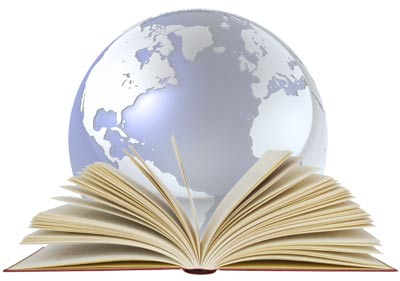 III. BỐ CỤC CỦA CUỐN SÁCH (gồm 03 phần)
Phần thứ ba: Trên dưới đồng lòng, dọc ngang thông suốt   (từ tr.523 - tr.619)
10 ý kiến của đại biểu 
Quốc hội về công tác PCTNTC
62 ý kiến của các tầng lớp nhân dân về công tác PCTNTC
24 ý kiến của chính khách, học giả 
nước ngoài về 
công tác PCTNTC 
ở Việt Nam
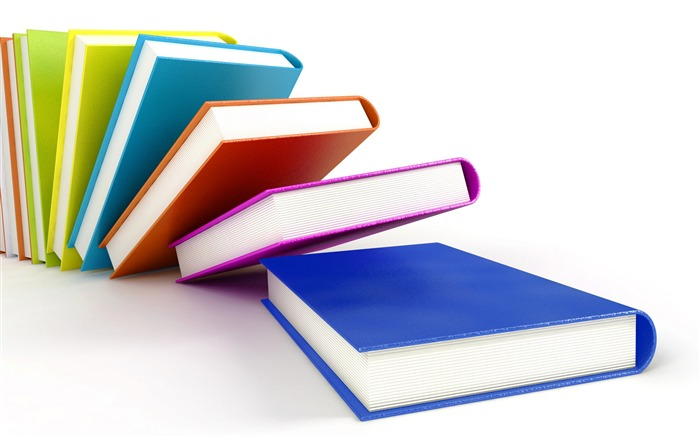 IV. GIÁ TRỊ VÀ NỘI DUNG CỐT LÕI CỦA CUỐN SÁCH
1. Cuốn sách là “cẩm nang” về công tác đấu tranh PCTNTC ở Việt Nam
(1) Nhận thức về PCTNTC:
(i) Các khái niệm, thuật ngữ liên quan đến tham nhũng, tiêu cực;
(ii) TNTC là “giặc ở trong lòng”, là “giặc nội xâm”;
(iii) Tham nhũng là một trong những nguy cơ đối với Đảng, cách mạng VN; uy hiếp sự tồn vong của chế độ; làm mất niềm tin của ND đối với sự lãnh đạo của Đảng;
(iv) Phòng là cơ bản, lâu dài, chống là cấp bách, trước mắt;
(v) Đấu tranh PCTNTC không nghỉ, không ngừng, không có vùng cấm, không có ngoại lệ, bất kể người đó là ai;
(vi) Như tên gọi Cuốn sách: Kiên quyết, kiên trì đấu tranh PCTNTC, góp phần xây dựng Đảng và Nhà nước ta ngày càng trong sạch, vững mạnh.
IV. GIÁ TRỊ VÀ NỘI DUNG CỐT LÕI CỦA CUỐN SÁCH
1. Cuốn sách là “cẩm nang” về công tác đấu tranh PCTNTC ở Việt Nam
(2) Kết quả đấu tranh PCTNTC 10 năm qua (04 kết quả nổi bật):
(i) Về phát hiện, xử lý: Đã kỷ luật 2.740 TCĐ, hơn 167.700 ĐV, trong đó có hơn 190 CB diện TW quản lý (04 UVBCT, nguyên UVBCT, 36 ủy viên, nguyên UVTW); đã khởi tố, điều tra 19.546 vụ/33.868 bị can; truy tố 16.699 vụ/33.037 bị can; xét xử sơ thẩm 15.857 vụ/30.355 bị cáo; xử lý hình sự 37 CB diện TW quản lý.
(ii) Xây dựng, hoàn thiện thể chế: Đảng đã ban hành 250 VB; QH ban hành hơn 300 luật, pháp lệnh; CP, Thủ tướng CP ban hành hơn 2.000 nghị định.
(iii) Công khai, minh bạch, KSQL, xây dựng văn hóa liêm chính; 
(iv) Mở rộng PCTN ra khu vực ngoài nhà nước; tăng cường hợp tác quốc tế.
IV. GIÁ TRỊ VÀ NỘI DUNG CỐT LÕI CỦA CUỐN SÁCH
1. Cuốn sách là “cẩm nang” về công tác đấu tranh PCTNTC ở Việt Nam
(3) Bài học kinh nghiệm rút ra từ thực tiễn PCTNTC (08 bài học): 
(i) Biến quyết tâm chính trị thành hành động thực tế; 
(ii) Phải tiến hành kiên quyết, kiên trì, không nghỉ, không ngừng; 
(iii) Chú trọng công tác cán bộ;
(iv) Tích cực phòng ngừa, chủ động phát hiện, kịp thời xử lý nghiêm các sai phạm; 
(v) Tăng cường KSQL; 
(vi) Phát huy vai trò nòng cốt và sự phối hợp của các cơ quan chức năng PCTNTC; 
(vii) Gắn PCTN với XDĐ, huy động sức mạnh tổng hợp của cả hệ thống chính trị và toàn xã hội; 
(viii) Sự phù hợp của các giải pháp PCTNTC đối với đặc điểm tình hình ở VN.
IV. GIÁ TRỊ VÀ NỘI DUNG CỐT LÕI CỦA CUỐN SÁCH
1. Cuốn sách là “cẩm nang” về công tác đấu tranh PCTNTC ở Việt Nam
(4) Nhiệm vụ, giải pháp ngăn chặn, đẩy lùi TNTC thời gian tới:
(i) Tập trung xây dựng, chỉnh đốn Đảng, phát huy vai trò gương mẫu, quyết liệt của người đứng đầu và tập thể lãnh đạo; 
(ii) Tiếp tục xây dựng, hoàn thiện thể chế;
(iii) Đẩy mạnh phát hiện, xử lý tham nhũng, tiêu cực; 
(iv) Hoàn thiện và thực hiện nghiêm các quy định về phòng ngừa TNTC; 
(v) Xây dựng cơ quan và đội ngũ cán bộ làm công tác PCTNTC vững mạnh; mở rộng hợp tác quốc tế; triển khai có hiệu quả hoạt động PCTN khu vực ngoài NN.
IV. GIÁ TRỊ VÀ NỘI DUNG CỐT LÕI CỦA CUỐN SÁCH
2. Cuốn sách phản ánh cuộc đời hoạt động cách mạng vô tư, trong sáng của TBT Nguyễn Phú Trọng từ khi là một cán bộ trẻ 29 tuổi đến nay là người đứng đầu Đảng ta - tấm gương mẫu mực, giản dị, liêm khiết, nói đi đôi với làm, làm hết lòng hết sức vì Đảng, vì dân.
* Khi còn là một cán bộ trẻ
(1) Chỉ ra các biểu hiện, hành vi tiêu cực của CB, ĐV: Bệnh sợ trách nhiệm, móc ngoặc, làm xiếc, một sự thật nhức nhối…
(2) Chỉ ra giá trị đích thực của người CB, ĐV: uy tín, mối quan hệ giữa chức vụ và uy tín, tình đồng chí, cái làm nên uy tín của ĐV.
IV. GIÁ TRỊ VÀ NỘI DUNG CỐT LÕI CỦA CUỐN SÁCH
2. Cuốn sách phản ánh cuộc đời hoạt động cách mạng vô tư, trong sáng của TBT Nguyễn Phú Trọng từ khi là một cán bộ trẻ 29 tuổi đến nay là người đứng đầu Đảng ta - tấm gương mẫu mực, giản dị, liêm khiết, nói đi đôi với làm, làm hết lòng hết sức vì Đảng, vì dân.
* Khi giữ cương vị lãnh đạo Đảng, Nhà nước
(1) Đặt ra yêu cầu, nhiệm vụ xây dựng, chỉnh đốn Đảng
(2) Đổi mới phương thức lãnh đạo của Đảng.
(3) Chỉ ra sự suy thoái về tư tưởng chính trị, đạo đức, lối sống của CB, ĐV.
(4) Nhắc nhở, yêu cầu CB, ĐV trọng danh dự - “danh dự là điều thiêng liêng, cao quý nhất”
IV. GIÁ TRỊ VÀ NỘI DUNG CỐT LÕI CỦA CUỐN SÁCH
3. Giúp CB, ĐV, các tầng lớp nhân dân, bạn bè quốc tế hiểu rõ bản chất cuộc đấu tranh PCTNTC ở Việt Nam; trang bị cơ sở lý luận và thực tiễn để phản bác các luận điệu tuyên truyền xuyên tạc của các thế lực thù địch; tích cực hành động góp phần đấu tranh chống “giặc nội xâm”.
4. Củng cố niềm tin, sự đồng tình, ủng hộ của các tầng lớp nhân dân vào sự lãnh đạo của Đảng đối với công tác đấu tranh PCTNTC
V. NHỮNG ĐIỂM MỚI
 ẤN TƯỢNG CỦA CUỐN SÁCH
1. Về hình thức: Cuốn sách bao gồm cả nội dung và hình ảnh (gồm 111 bức ảnh qua các thời kỳ; có bức ảnh từ năm 1965 được đăng ở tr.485)
2. Kết cấu logic, chặt chẽ, thể hiện sự kết hợp giữa “xây” và “chống”, giữa PCTNTC với XD, chỉnh đốn Đảng; giữa quyết tâm chính trị của người đứng đầu Đảng, của toàn Đảng và cả hệ thống chính trị với sự đồng thuận, ủng hộ của ND, bạn bè quốc tế.
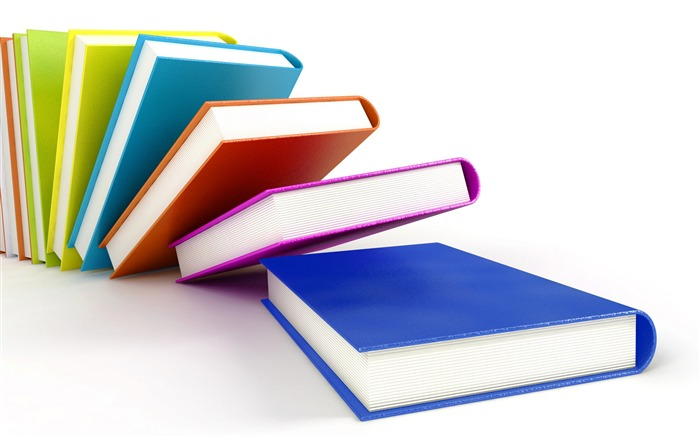 3. Bài tổng quan là nội dung trung tâm của Cuốn sách, được thể hiện dưới phong cách báo chí, hiện đại, sinh động, mỗi vấn đề đều có tiêu đề nhỏ để truyền tải những thông điệp quan trọng; các thông tin, số liệu được sơ đồ hóa…; nhưng vẫn mang đậm tính chính luận.
V. NHỮNG ĐIỂM MỚI 
ẤN TƯỢNG CỦA CUỐN SÁCH
4. Các bài viết, bài phát biểu của đ/c Nguyễn Phú Trọng được tập hợp qua nhiều thời kỳ, trên nhiều cương vị khác nhau nhưng vẫn thể hiện được xuyên suốt quan điểm, tư tưởng đấu tranh PCTNTC của đ/c TBT.
5. Ý kiến các tầng lớp nhân dân, bạn bè quốc tế là điểm khác biệt, đặc biệt của Cuốn sách, thể hiện rõ quan điểm lấy dân làm gốc: Dễ trăm lần không dân cũng chịu, Khó vạn lần dân liệu cũng xong; được lòng dân là được tất cả.
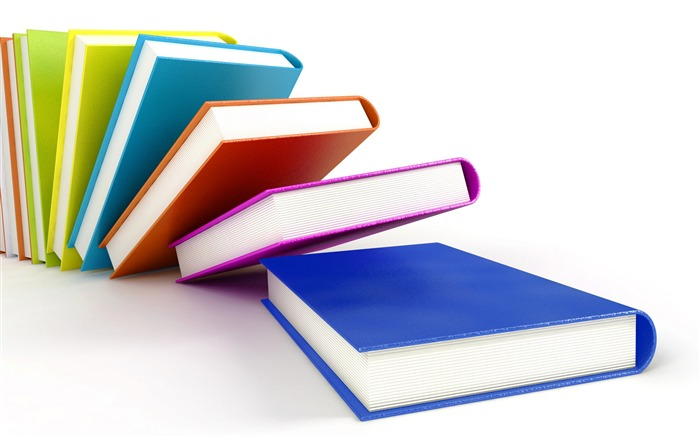 Trân trọng cảm ơn!